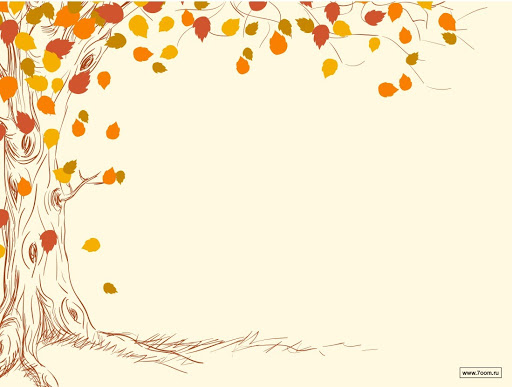 Тема: Золотая осень
Подготовила учитель русского языка и литературы
Ахметова Аманкуль Сейдуллаевна
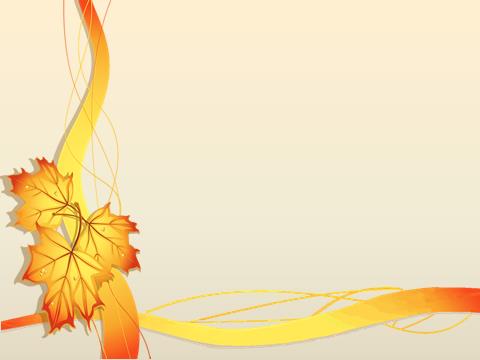 Игра «Доброе утро»!
Я скажу слова «Доброе утро…» и назову кого-то из нашего класса. Те, кого я назову, помашут мне рукой – значит, вы услышали меня и отвечаете на приветствие.
Попробуем?
Доброе ут ро всем девочкам!
Доброе ут ро всем мальчикам!
Доброе ут ро всем т ем, у кого хорошее наст роение!
Доброе ут ро всем , кт о сегодня будет
Ст арат ься хорошо работ ат ь на уроке!
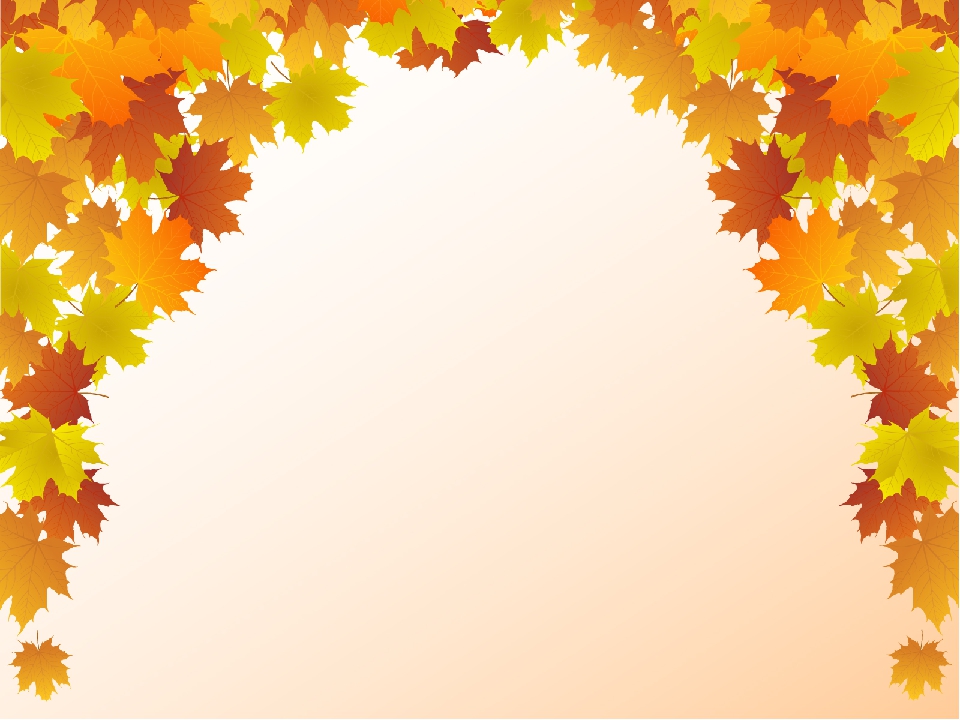 Сегодня мы
будем составлять тексты
по картинкам и вопросам;
определять тексты разных 
жанров;
писать слова, написание 
которых расходится 
с произношением;
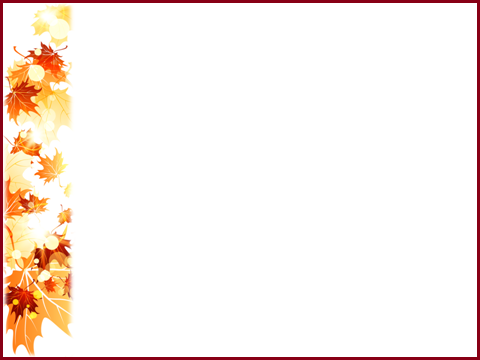 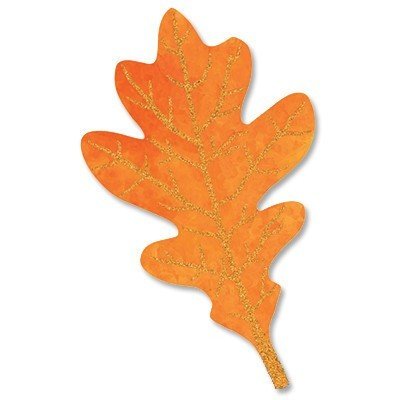 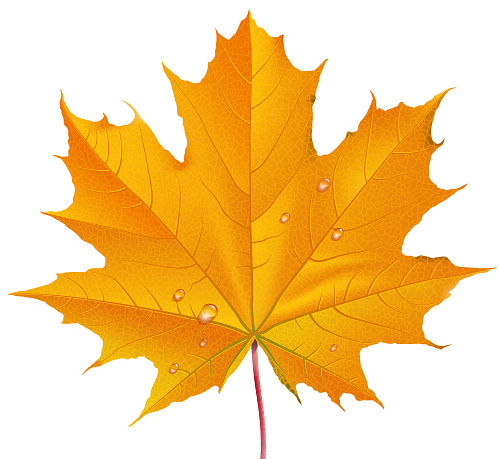 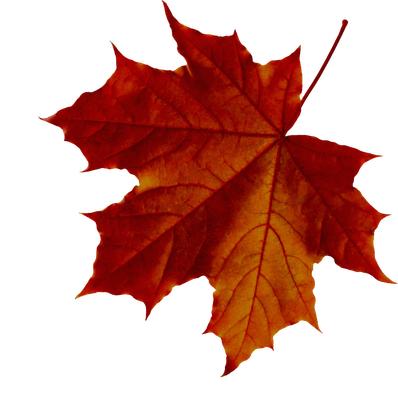 4.отэ
1. юьнесО
5. тёди
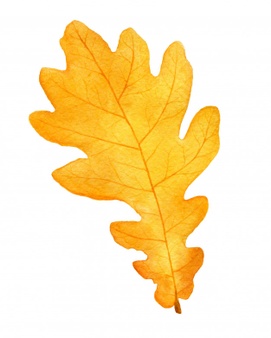 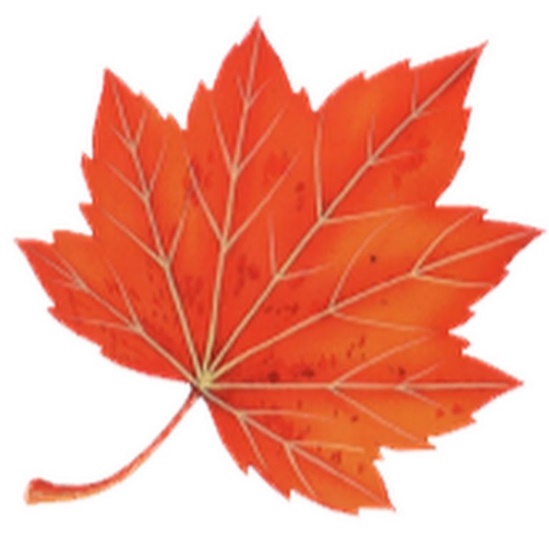 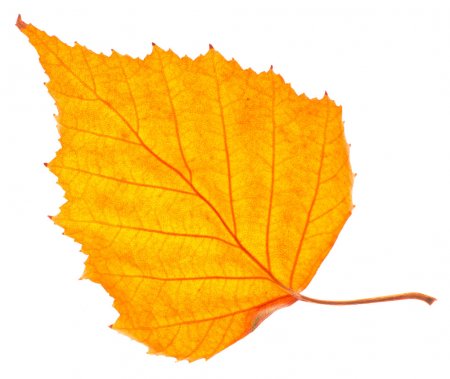 3. тятел
6. дапотсил
2. яьтсил
Осенью листья летят – 
это идет листопад
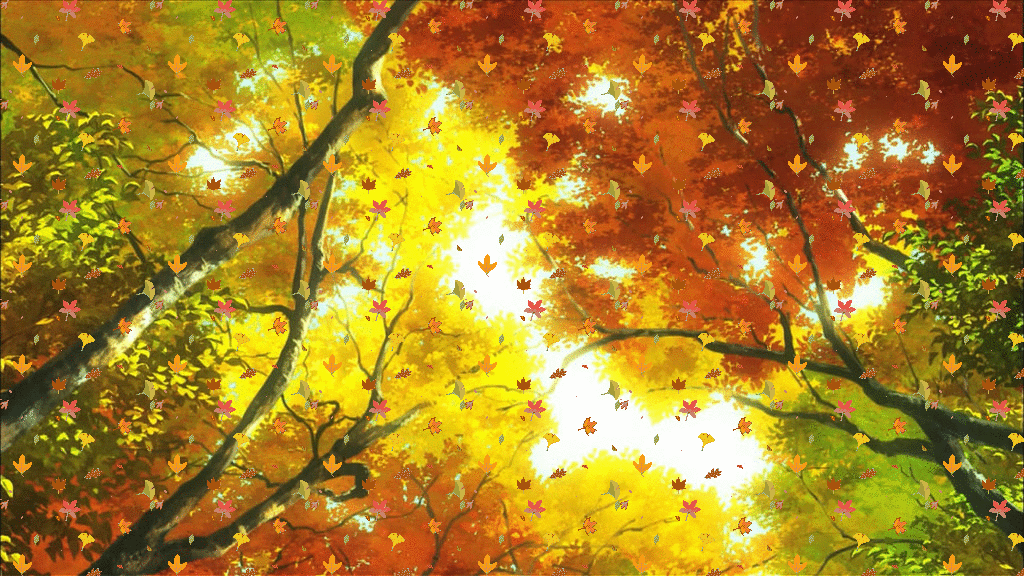 Листопад – это 
опадание листьев осенью
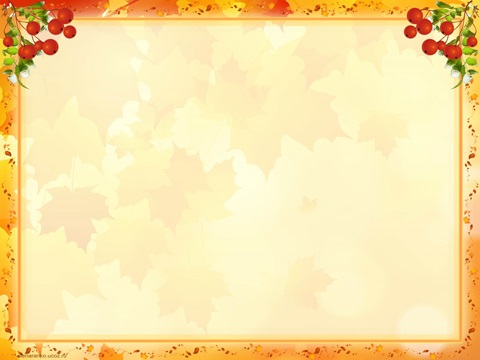 Золотая осень
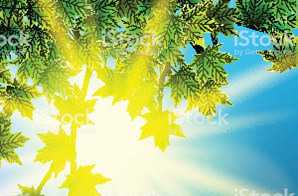 Все лето листья подставляли солнцу 
свои ладошки. И до того они нагрелись 
солнцем, что к осени стали похожи на него. 

Они стали багряными                и золотыми.     


Подул 
осенний 
ветер,                  и полетели листья, как птички,                         


запрыгали, как белки.
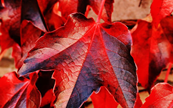 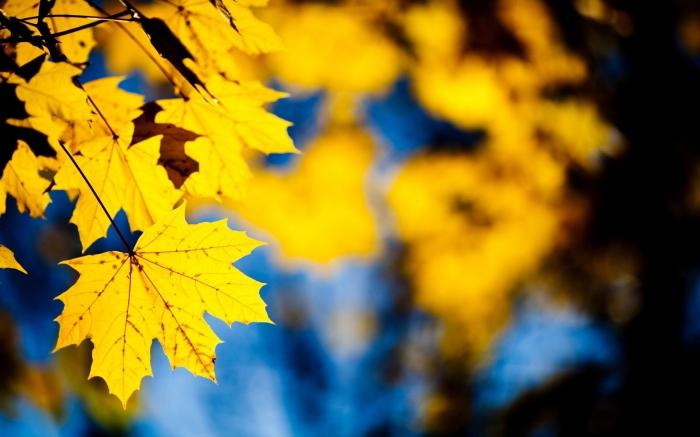 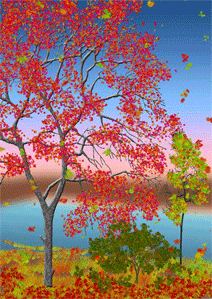 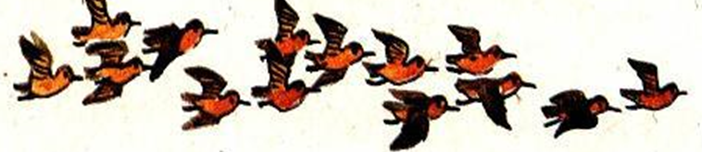 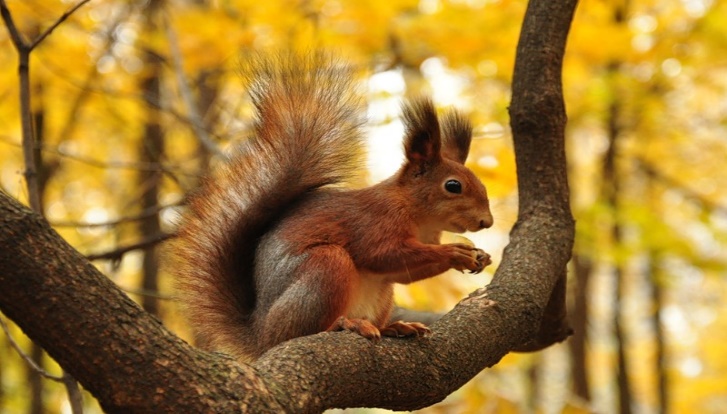 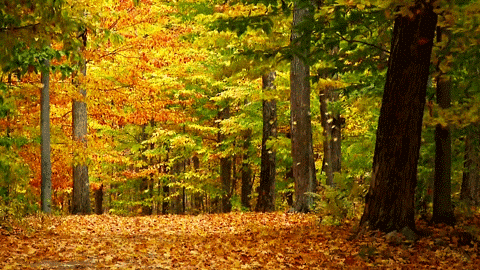 Зашумел в лесу золотой дождь. 
Это осенние листья полетели, 
закружились, закачались, зашуршали, зашептались. 
Они говорили о том, что листопад похож на золотой дождь.
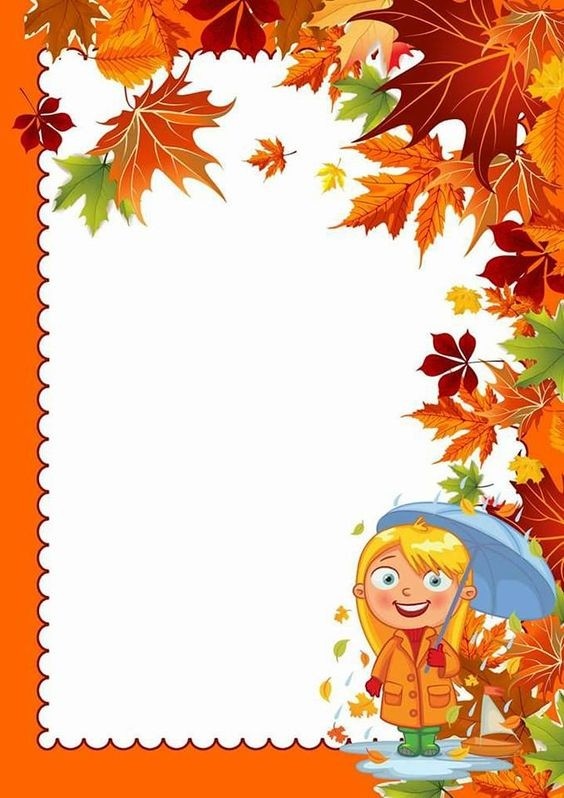 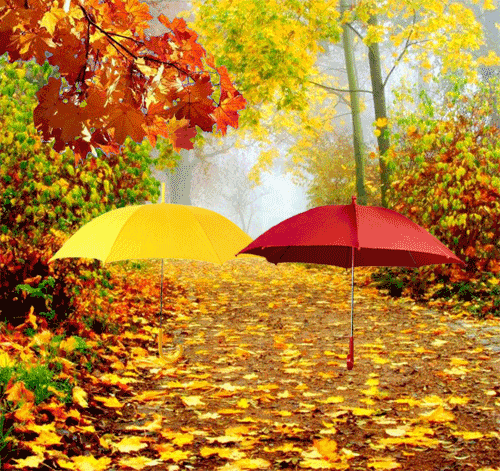 1.Когда начинается 
листопад?
2.Что происходит с листьями на деревьях?
3.Какими становятся 
листья?
4.Как они летят?
5.На кого они 
похожи?
6.С чем можно     сравнить листопад?
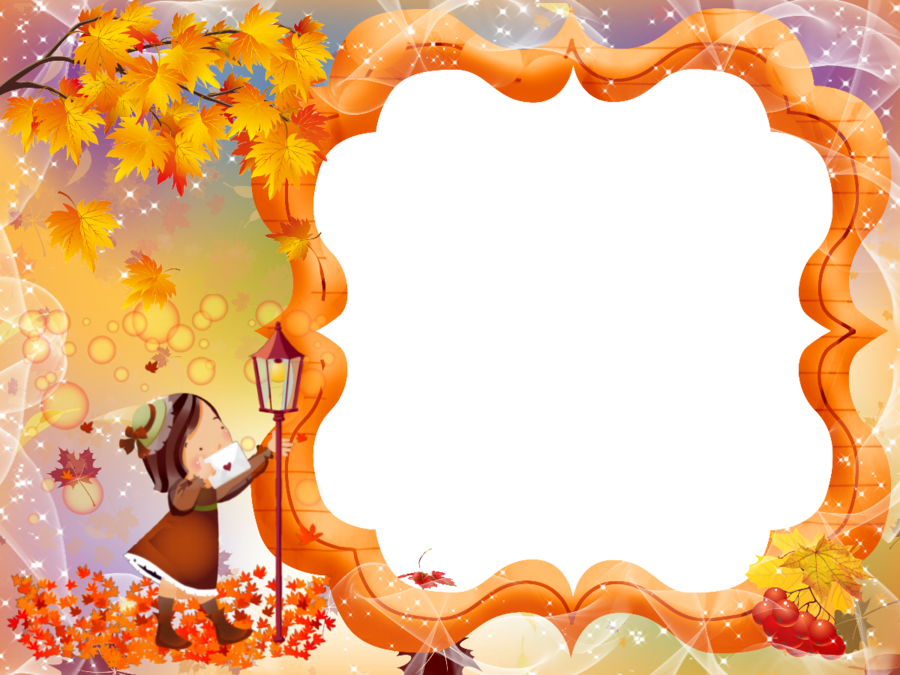 Листопад начинается осенью.  Листья на деревьях становятся похожими на солнышко. Листья стали багряные и золотые. Полетели листья, как птички, запрыгали, как белки. 
Листопад похож на золотой дождь .
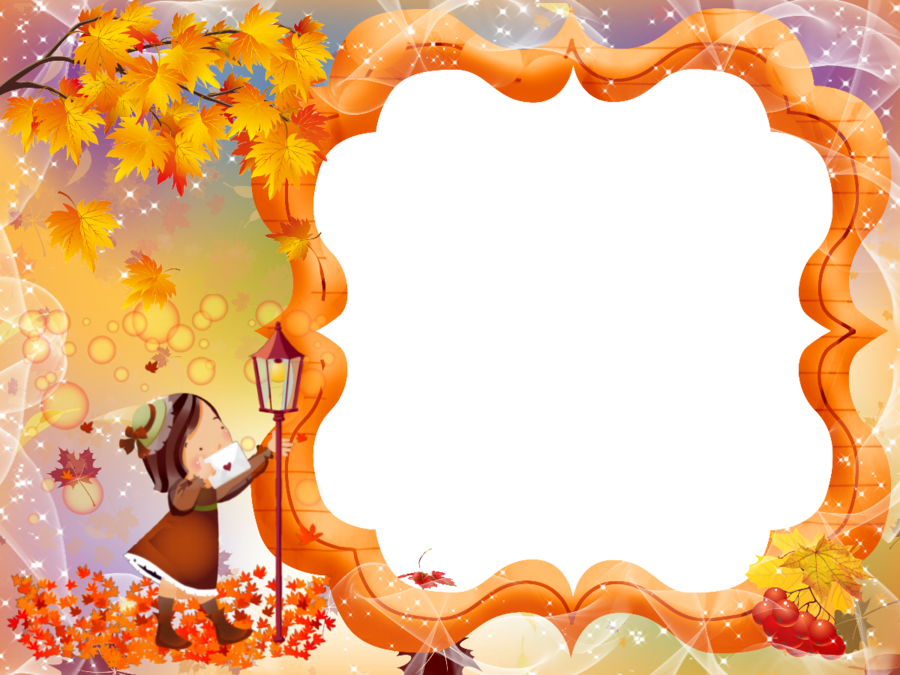 Дескрипторы к составлению текста:
1.Правильно вставляет слово «осенью».
2.Правильно вставляет слово «солнышко».
3.Правильно вставляет слова «багряными и золотыми».
4.Правильно вставляет слово 
«птички и белки».
5.Определяет на что похож дождь.
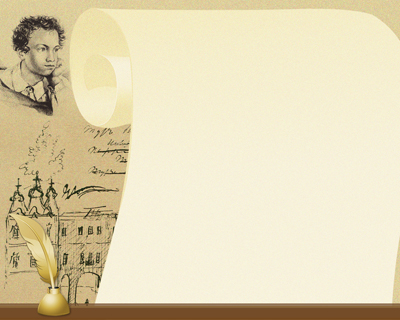 Александр Сергеевич Пушкин
Унылая пора! очей очарованье!Приятна мне твоя прощальная краса —Люблю я пышное природы увяданье,В багрец и в золото одетые леса,
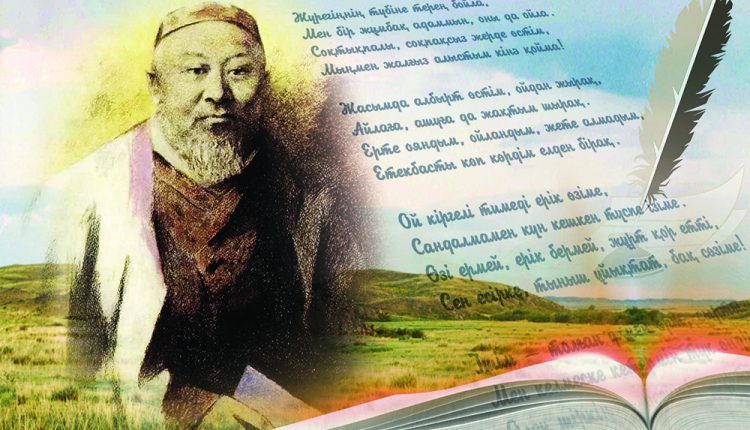 Сұр бұлт түсі суық қаптайды аспан,Күз болып дымқыл тұман жерді басқан.Білмеймін тойғаны ма, тоңғаны ма,Жылқы ойнап, бие қашқан, тай жарысқан?